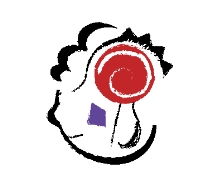 彰化縣110年原住民族教育資源中心
原住民族教學與評量交流分享會
【探究根原】
指導單位 : 教育部國民及學前教育署     主辦單位 : 彰化縣教育處     承辦單位 : 花壇國小